GRETA  GYVENAME – KARTU  SPORTUOJAME
APIE  PROJEKTĄ
Projekto rengėjas – Kamajų Antano Strazdo gimnazija
Projektą finansuoja – ES (Lietuvos kaimo plėtros 2007-2013 m. programa)
Projekto vertė – 90 292 Lt
Įgyvendinimo trukmė – 24 mėn.
PROJEKTO  VEIKLOS
Atletinės gimnastikos treniruotės
Treniruotės su gimnastikos kamuoliais
Sportiniai renginiai
Sportinės varžybos ir kt.
NAUJA  ĮRANGA
TRENIRUOKLIAI (IŠ VISO 17):
KAMUOLIAI (IŠ VISO 59):
UNIVERSALUS
NUGAROS RAUMENŲ STIPRINIMO
PILVO  PRESO
SPAUDIMO SUOLAS
KOJŲ TRENIRUOKLIAI
TRENIRUOKLIAI PEČIAMS, RANKOMS, TRAPECIJAI
BĖGIMO TAKELIS IR t.t.
DIDIEJI  GIMNASTIKOS 
MAŽIEJI GIMNASTIKOS
MASAŽINIAI
KITA  SVARBI  INFORMACIJA
Atletinės gimnastikos sale gali naudotis visi Kamajų miestelio ir aplinkinių kaimų gyventojai.
Treniruočių metu būtina laikytis saugaus sportavimo taisyklių.
Treniruočių tvarką prižiūri ir sportuojančius konsultuoja patirties turintys asmenys (treneriai).
Treniruočių grafikas nuo 2014 m. kovo 3 d. skelbiamas gimnazijos tinklalapyje ir skelbimų lentoje.
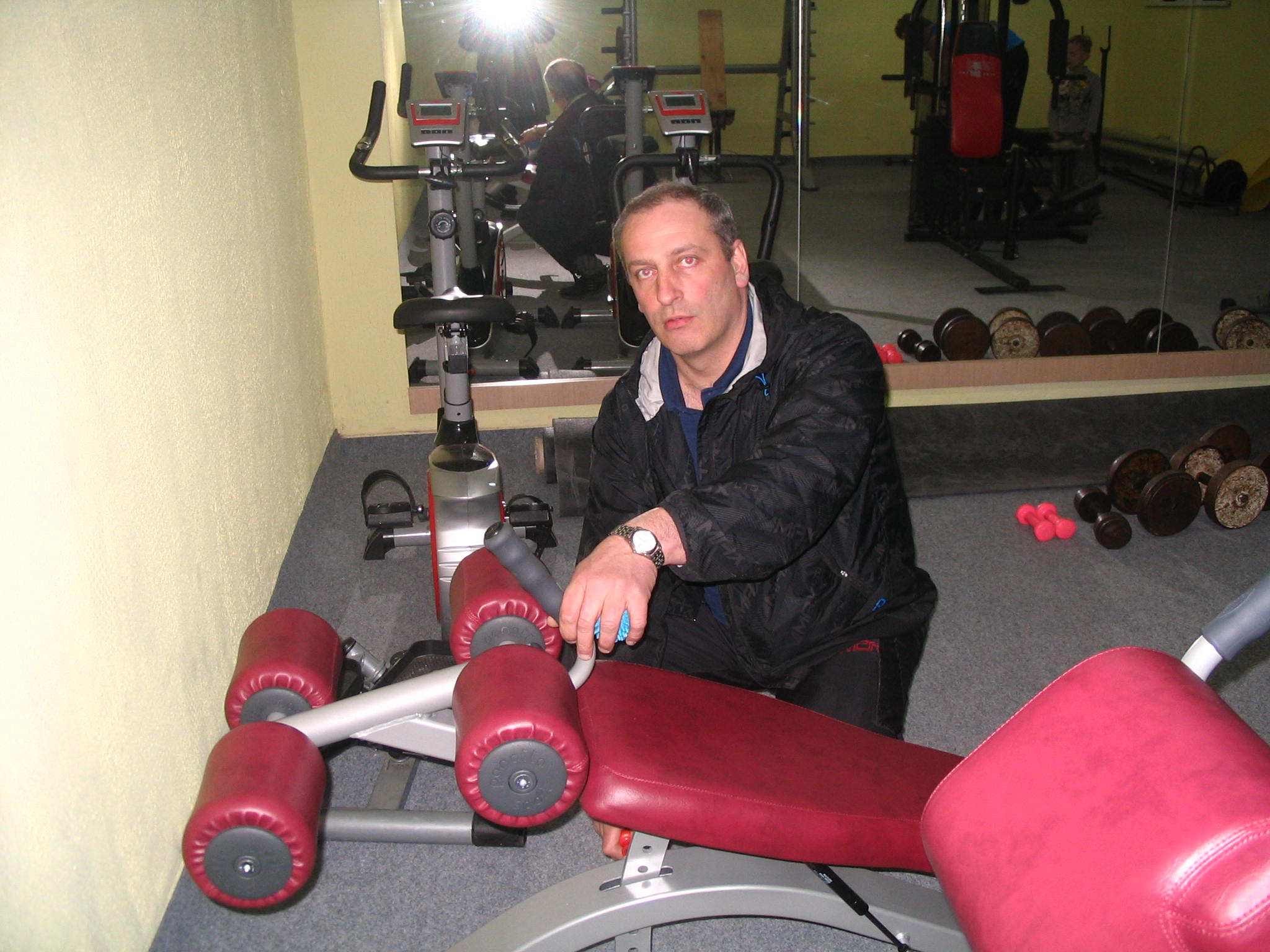 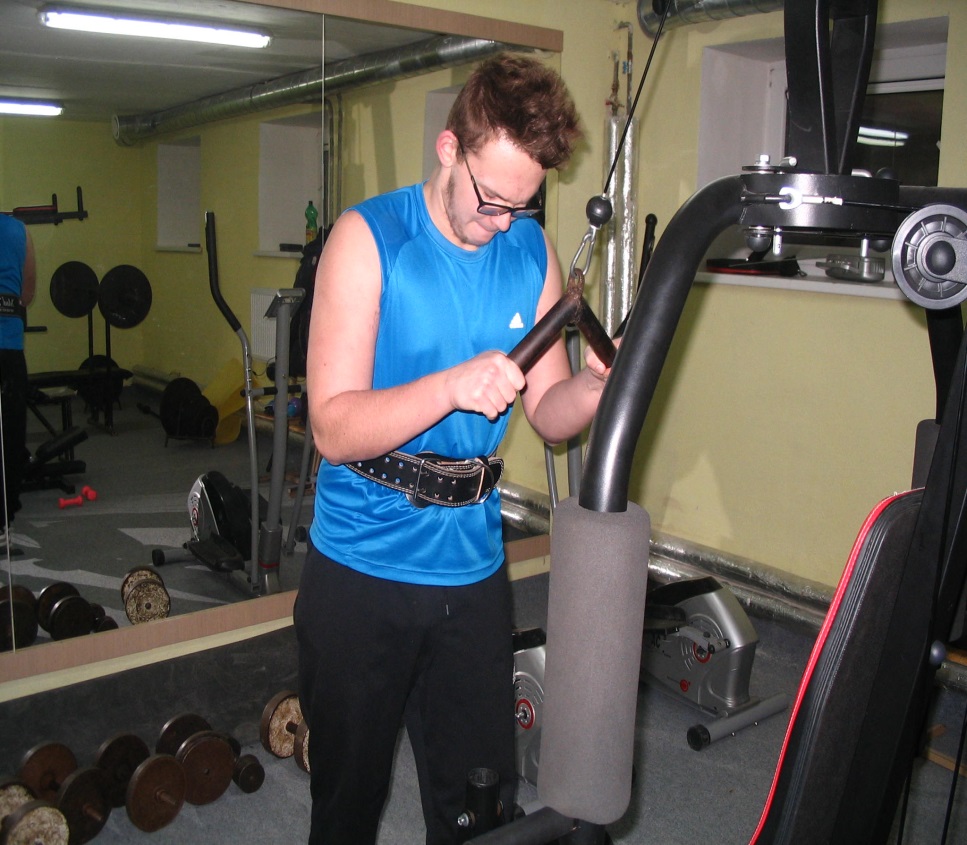 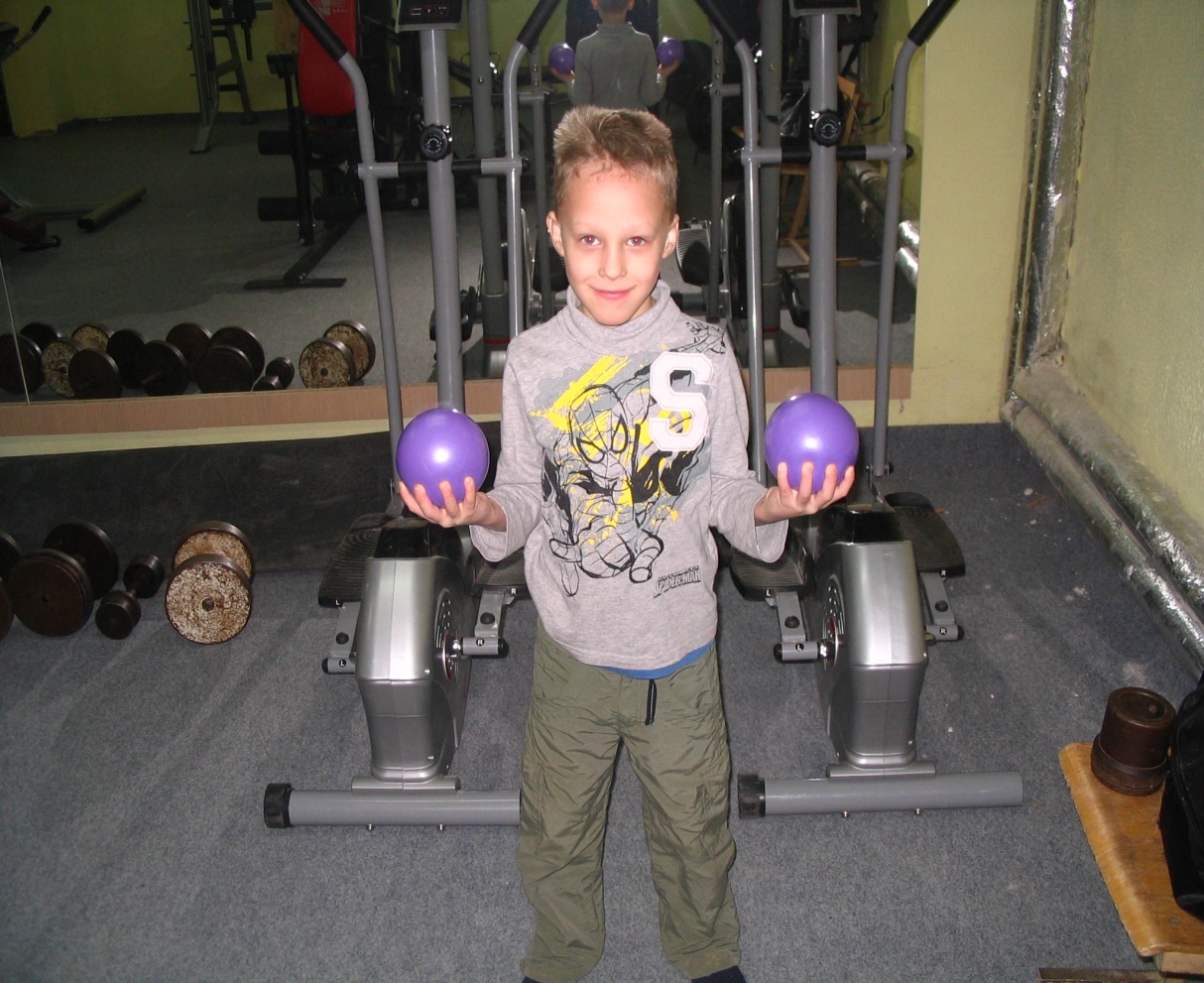 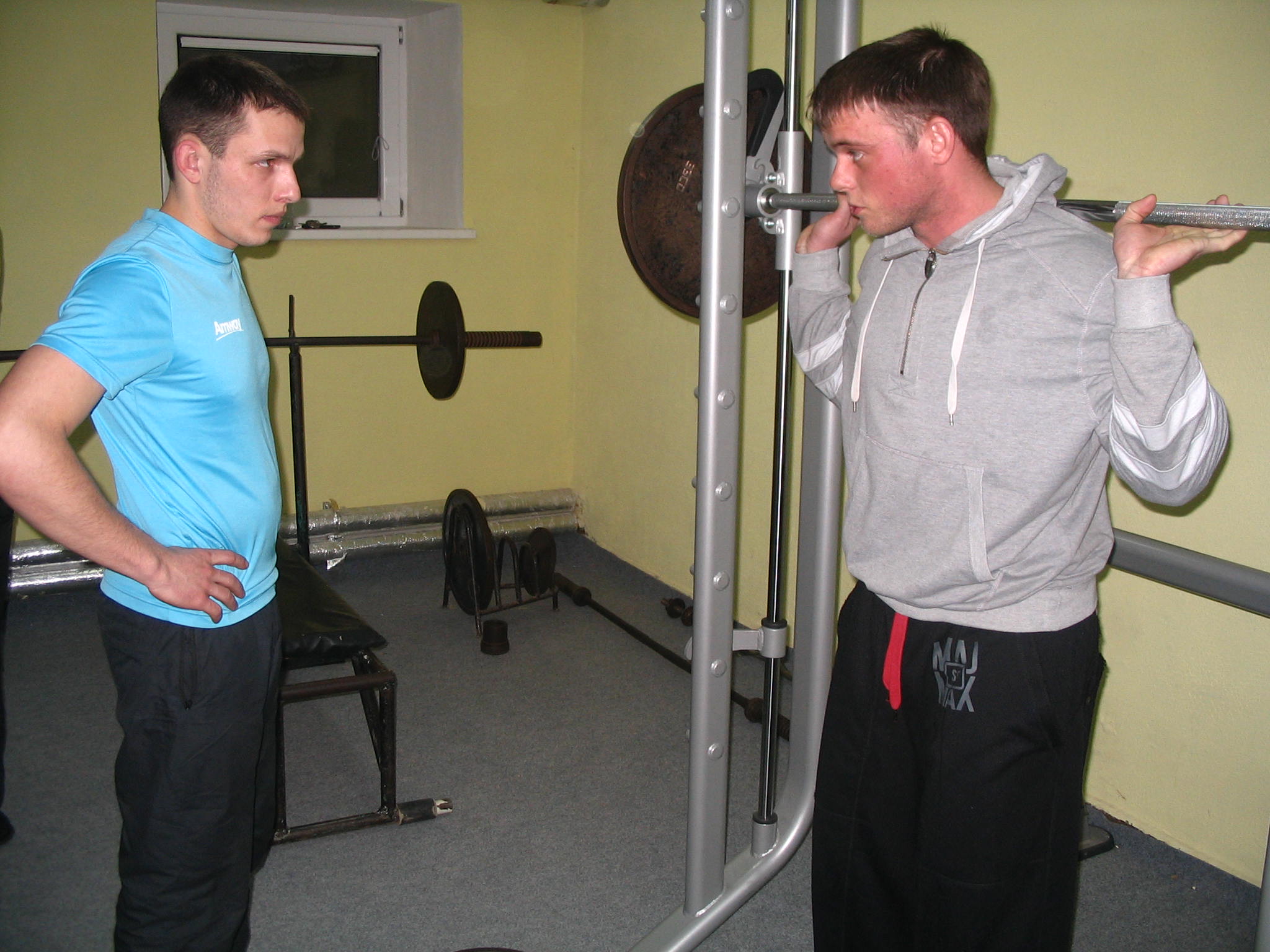 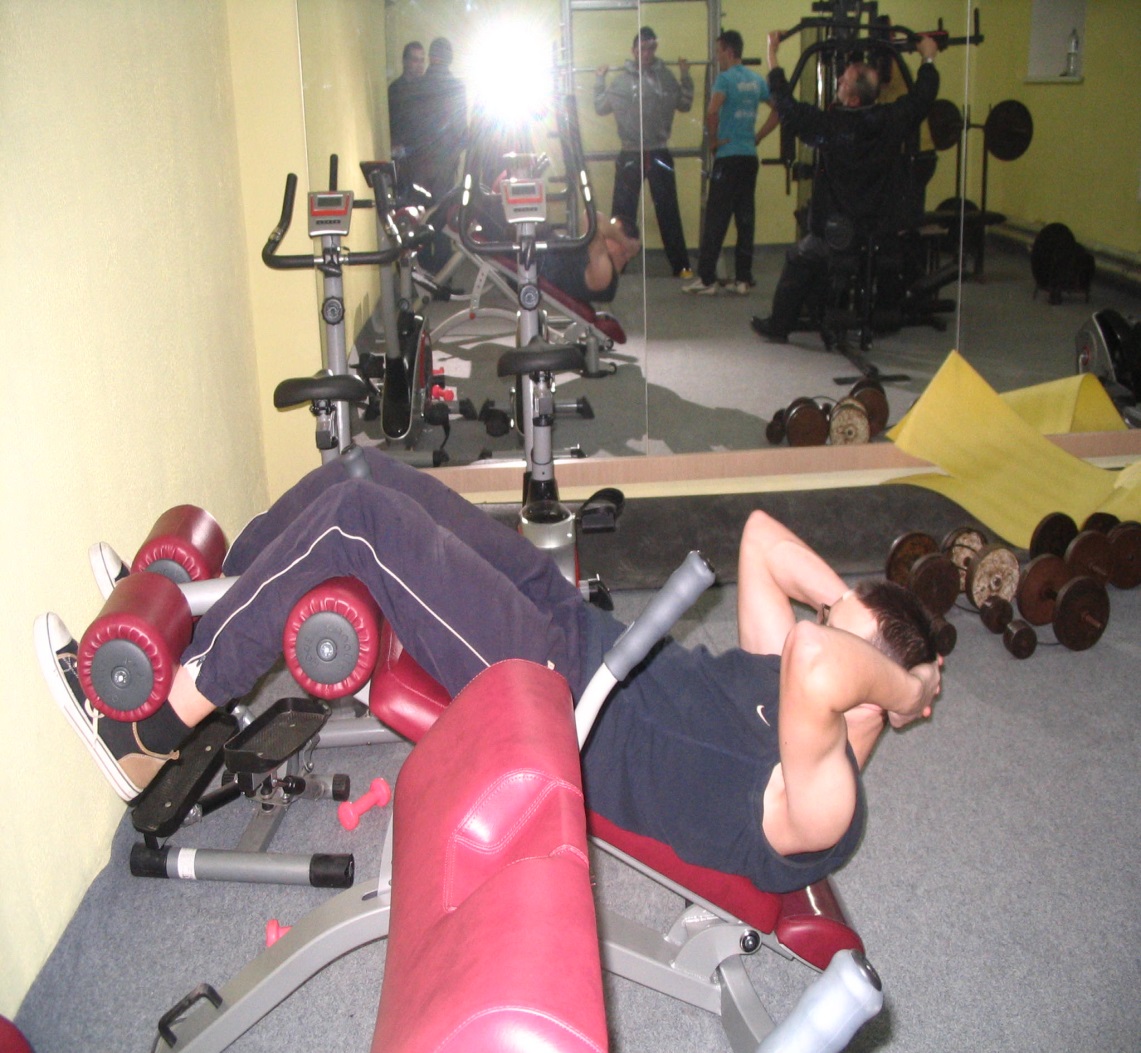 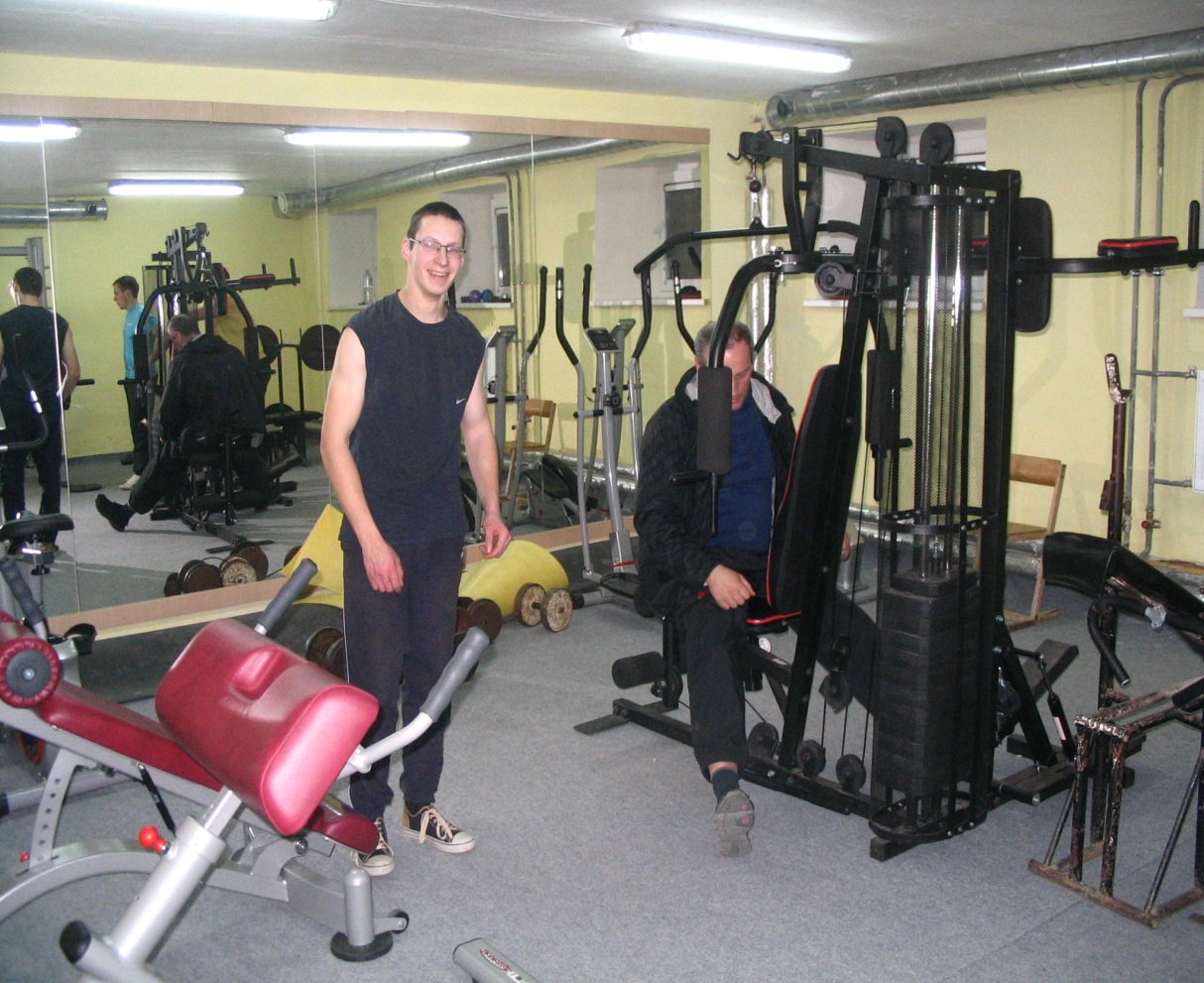 ARTIMIAUSIŲ  TRENIRUOČIŲ  GRAFIKAS
Vasario 28 d. 17.30-21 val.
Kovo 1 d. 10.00 – 16.00 val.
Kovo 3 d. 17.30-21 val.
Kovo 5 d. 17.30 – 21 val.
Kovo 7 d. 17.30- 21.00 val.
Kovo 9 d. 10.00-16.00 val.
Kovo 12 d. 17.30 – 21.00 val.
KVIEČIAME  SPORTUOTI – ATLETINĖS GIMNASTIKOS  SALĖ  LAUKIA  JŪSŲ !